O poder da fluidoterapia a água
Entendendo o Tratamento Espiritual
Escola de Evangelização de Pacientes
Grupo Espírita Guillon Ribeiro
Terapêutica espiritual
“O labor fraternal, o culto doméstico do Evangelho, o pensamento de otimismo frequente e o recolhimento da oração, a par do uso da água magnetizada e do passe, produzem expressiva terapêutica valiosa e de imediatos resultados para a aquisição da saúde e da renovação, combatendo o medo.”
(JOANNA DE ÂNGELIS. Florações Evangélicas, cap. 21.)
[Speaker Notes: Relembrar o ponto destacado na palestra anterior: a terapêutica espiritual é composta de diversos recursos dos quais devemos lançar mão em conjunto. A água, portanto, embora seja de grande importância, é apenas um desses recursos.]
A importância da água no campo físico
“[...] o sangue é composto por aproximadamente 92% de água. E a parede dos vasos sanguíneos é principalmente composta por músculos, que são constituídos em média por 60 a 70% de água, também precisando dela para poderem funcionar adequadamente (A contração de qualquer músculo depende de adequada quantidade de água para ocorrer!). Por tudo isto, fica fácil entender que sem água NÃO há circulação sanguínea adequada, o que leva a distúrbios da pressão sanguínea e até à falta de sangue disponível para os órgãos do corpo.”
(ÍCARO ALVES ALCÂNTARA. Qualidade de vida é vida, cap. “Primeiro Mandamento: Água”.)
[Speaker Notes: A água é abundante em nosso planeta e está presente em grande proporção em nosso organismo. Do ponto de vista meramente material, manter o equilíbrio hídrico é fundamental para a preservação da saúde.]
A importância da água no campo espiritual
“A água, no mundo, meu amigo, não somente carreia os resíduos dos corpos, mas também as expressões de nossa vida mental. Será nociva nas mãos perversas, útil nas mãos generosas e, quando em movimento, sua corrente não só espalhará bênção de vida, mas constituirá igualmente um veículo da Providência Divina, absorvendo amarguras, ódios e ansiedades dos homens, lavando-lhes a casa material e purificando-lhes a atmosfera íntima.”
(ANDRÉ LUIZ. Nosso Lar, cap. 10.)
[Speaker Notes: Do ponto de vista espiritual, a água é elemento importantíssimo de limpeza e veículo de substâncias densas (materiais) e sutis (fluídicas).]
Mudança das propriedades da matéria
A mesma matéria elementar é suscetível de experimentar todas as modificações e de adquirir todas as propriedades?
“Sim e é isso o que se deve entender, quando dizemos que tudo está em tudo!”1
1 Este princípio explica o fenômeno conhecido de todos os magnetizadores e que consiste em dar-se, pela ação da vontade, a uma substância qualquer, à água, por exemplo, propriedades muito diversas: um gosto determinado e até as qualidades ativas de outras substâncias. ... o que se segue é que a mais inofensiva substância tem o mesmo princípio que a mais deletéria. Assim, a água, que se compõe de uma parte de oxigênio e de duas de hidrogênio, se torna corrosiva, duplicando-se a proporção do oxigênio. Transformação análoga se pode produzir por meio da ação magnética dirigida pela vontade.
(ALLAN KARDEC. O Livro dos Espíritos, perg. 33.)
[Speaker Notes: Sob a ação magnética dirigida pela vontade (pensamento), a água tem suas propriedades modificadas conforme a energia empregada. Um exemplo muito ilustrativo é o caso da pesquisa do Dr. Masaru Emoto (próximo slide).]
[Speaker Notes: Para ilustrar, mostramos um trecho do filme “Quem somos nós?” que exibe a pesquisa do Dr. Masaru Emoto, que utilizou de métodos científicos para demonstrar a influência que o pensamento exerce sobre a água, elemento mais neutro do nosso planeta.

Vídeo “ÁGUA A força do pensamento ‘Quem somos nós’ ”.
Link: https://www.youtube.com/watch?v=DrpsWyHkAcc]
Efeito curativo da ação magnética
“Esta teoria nos fornece a solução de um fato bem conhecido em magnetismo, mas inexplicado até hoje: o da mudança das propriedades da água, por obra da vontade. O Espírito atuante é o do magnetizador, quase sempre assistido por outro Espírito. Ele opera uma transmutação por meio do fluido magnético que, como atrás dissemos, é a substância que mais se aproxima da matéria cósmica, ou elemento universal. Ora, desde que ele pode operar uma modificação nas propriedades da água, pode também produzir um fenômeno análogo com os fluidos do organismo, donde o efeito curativo da ação magnética, convenientemente dirigida.”
(ALLAN KARDEC. O Livro dos Médiuns, item 131.)
[Speaker Notes: Embora a ciência do mundo (material) já tenha identificado os efeitos da ação da vontade (pensamento) sobre a água, ela ainda não conseguiu explicar como isso se opera. O Espiritismo, por outro lado, desde Kardec já nos esclarece das causas.
O fluido magnético, por meio da vontade do espírito, promove mudança nas propriedades da água. Do mesmo modo que é capaz de magnetizar a água pura, pode fazê-lo também com próprio organismo vivo (constituído fundamentalmente de água)!]
A cura do cego de nascença
“Ao dizer estas [coisas], cuspiu na terra, fez barro com a saliva, e aplicou o barro sobre os olhos dele. E disse-lhe: Vai, lava-te no tanque de Siloam, que interpretado é ‘Enviado’. Então, [ele] partiu, se lavou e voltou vendo.”
(João, 9:6–7.)
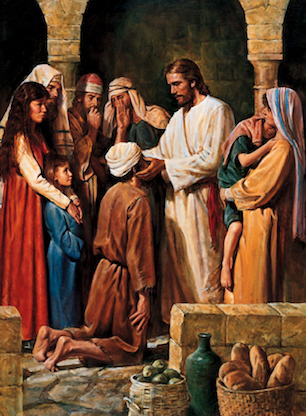 [Speaker Notes: “Ao passar, viu um homem cego de nascença. E os seus discípulos o interrogaram, dizendo: Rabbi, quem pecou, ele ou seus genitores, para que fosse gerado cego? Respondeu Jesus: Nem ele pecou nem seus genitores, mas para que fossem manifestas nele as obras de Deus. É necessário realizarmos as obras daquele que me enviou, enquanto é dia: a noite vem, quando ninguém pode trabalhar. Enquanto estiver no mundo, sou [a] luz do mundo.” (João, 9:1–5.)]
Veículo do fluido magnético
“Quanto ao meio empregado para a sua cura, evidentemente aquela espécie de lama feita de saliva e terra nenhuma virtude podia encerrar, a não ser pela ação do fluido curativo de que fora impregnada. É assim que as mais insignificantes substâncias, como a água, por exemplo, podem adquirir qualidades poderosas e efetivas, sob a ação do fluido espiritual ou magnético, ao qual elas servem de veículo, ou, se quiserem, de reservatório.”
(ALLAN KARDEC. A Gênese, cap. 15.)
[Speaker Notes: A lama em si (como toda substância), não possui qualquer propriedade curativa, ela é meramente veículo do fluido curativo, depositado pela ação da vontade do Espírito, ou do encarnado.]
Por que a água?
“A água, em face da sua constituição molecular, é elemento que absorve e conduz a bioenergia que lhe é ministrada. Quando magnetizada e ingerida, produz efeitos orgânicos compatíveis com o fluido de que se faz portadora.”
Bezerra de Menezes
(MANOEL P. MIRANDA. Loucura e Obsessão, cap. 3.)
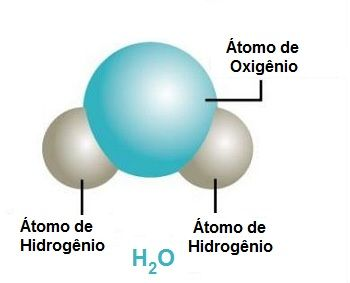 [Speaker Notes: Os Espíritos esclarecem, portanto, que não há outra substância na Terra com maior poder de absorver e conduzir os fluidos nela administrados, sem interferir nas propriedades destes.]
Elemento mais simples e receptivo
“A água é dos corpos o mais simples e receptivos da Terra. É como que a base pura, em que a medicação do Céu pode ser impressa, através de recursos substanciais de assistência ao corpo e à alma, embora em processo invisível aos olhos mortais.”
(EMMANUEL. Segue-me, lição “A água fluída”.)
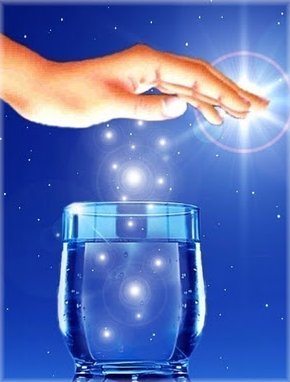 [Speaker Notes: A água está para os fluidos magnéticos/espirituais assim como o papel branco está para um texto que se queira imprimir. Se o papel já possuir aguma impressão, ou estiver rasurado, sujo, ter-se-á dificuldades de ler a mensagem impressa.]
Terapêutica da água
“Se desejas o concurso dos Amigos Espirituais, na solução de tuas necessidades fisiológicas, ou dos problemas de saúde e de equilíbrio dos companheiros, coloca teu recipiente de água cristalina, a frente de tuas orações, espera e confia. O orvalho do Plano Divino magnetizará o líquido com raios de amor, em forma de benção, e estarás, então, consagrando o sublime ensinamento do copo de água pura abençoado nos céus.”
(EMMANUEL. Segue-me, lição “A água fluída”.)
[Speaker Notes: Note-se que os Espíritos são assertivos quanto ao emprego da água fluidificada associada, principalmente, aos recursos da prece e da fé.]
Casos de magnetização da água
A magnetização espiritual
“A reunião, nessa noite, foi efetuada ao redor do leito de Lisbela, que não desejava perder o benefício das orações.
Um copo de água pura foi colocado junto à cabeceira da pequenina. [...]
O menino recitou o Pai Nosso e, em seguida, pediu a Jesus a saúde da irmãzinha doente, com enternecedora súplica.
Vimos o nosso orientador acercar-se do recipiente de água cristalina, magnetizando-a, em favor da enferma que parecia expressivamente confortada, ante a oração ouvida, e, logo após, abeirar-se de Silva, que lhe recebeu as irradiações.”
(ANDRÉ LUIZ. Entre a Terra e o Céu, cap. 31.)
Capacidade absorvente da água
“— Está muito enfraquecido, agonizando quase – informou o meu dirigente – e fazemos o possível por beneficiá-lo, sem lhe aumentar o cansaço. As substâncias retidas nas paredes da pele serão absorvidas pela água magnetizada do banho, a ser usado em breves minutos. [...]
Jerônimo e Aristeu ministraram à água pura certos agentes de absorção e ampararam a dedicada senhora, que, por sua vez, auxiliou o marido a banhar-se, como se estivesse satisfazendo o desejo de uma criança.
Notei, admirado, que a operação se fizera acompanhar de salutaríssimos efeitos, surpreendendo-me, mais uma vez, ante a capacidade absorvente da água comum. A matéria fluídica prejudicial fora integralmente retirada das glândulas sudoríparas.”
(ANDRÉ LUIZ. Obreiros da Vida Eterna, cap. 16.)
[Speaker Notes: Caso muito curioso da magnetização da água do banho, absorvendo substâncias deletérias migradas para a pele, veiculadas no suor. Percebe-se que, além de reservatório de bons fluidos levados ao organismo, a água pode ser utilizada pelos magnetizadores como agente dispersivo.]
A água fluidificada para um paciente tem o mesmo efeito em outro?
“A água pode ser fluidificada, de modo geral, em benefício de todos; todavia, pode sê-lo em caráter particular para determinado enfermo, e, neste caso, é conveniente que o uso seja pessoal e exclusivo.”
(EMMANUEL. O Consolador, perg. 103.)
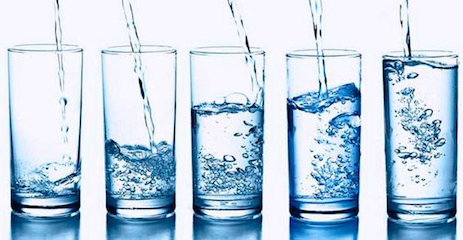 [Speaker Notes: Fazer a pergunta aos pacientes e colher as respostas, antes de apresentar o esclarecimento de Emmanuel. Levá-los a pensar na ação dos Espíritos sobre a água servida à coletividade e sobre a água particular de cada paciente.]
Jesus
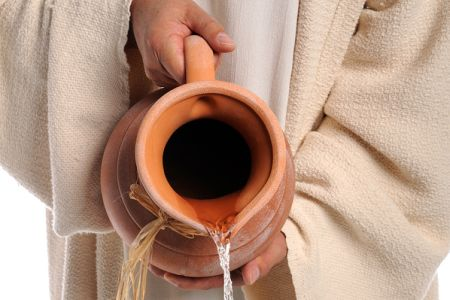 “E quem der de beber um só copo de [água] fria a um destes pequeninos, na qualidade de discípulo, amém vos digo que de modo nenhum terá perdido a sua recompensa.”
(Mateus, 10:42.)
“Reconheçamos, pois, que o Mestre, quando se referiu à água simples, doada em nome da sua memória, reportava-se ao valor real da providência, em benefício da carne e do espírito, sempre que estacionem através de zonas enfermiças.”
(EMMANUEL. Segue-me, lição “A água fluída”.)
[Speaker Notes: Emmanuel, concluindo os esclarecimentos desse capítulo, destaca um aspecto essencial à nossa compreensão: a água fluidificada, bem como todos os demais recursos do tratamento espiritual e da fluidoterapia, obedece sobretudo à vontade de Deus e à Sua ação providencial.]